Mindfulness
Mindfulness Therapy
What is Mindfulness?
2
Mindfulness Therapy
A First Taste of Mindfulness
	Follow the instructions that your teacher reads out to you
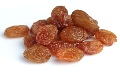 3
What is Mindfulness?
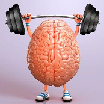 A form of brain training
We can fall into automatic negative habits
Mindfulness helps keep us retrain these to think in a more positive way
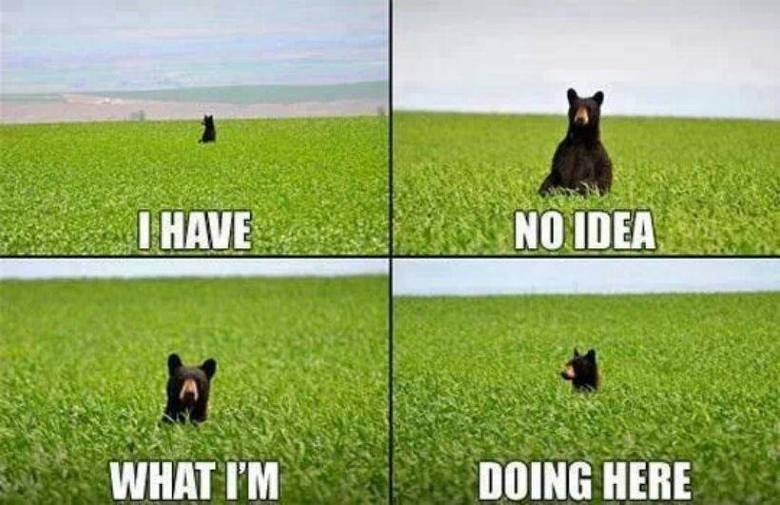 4
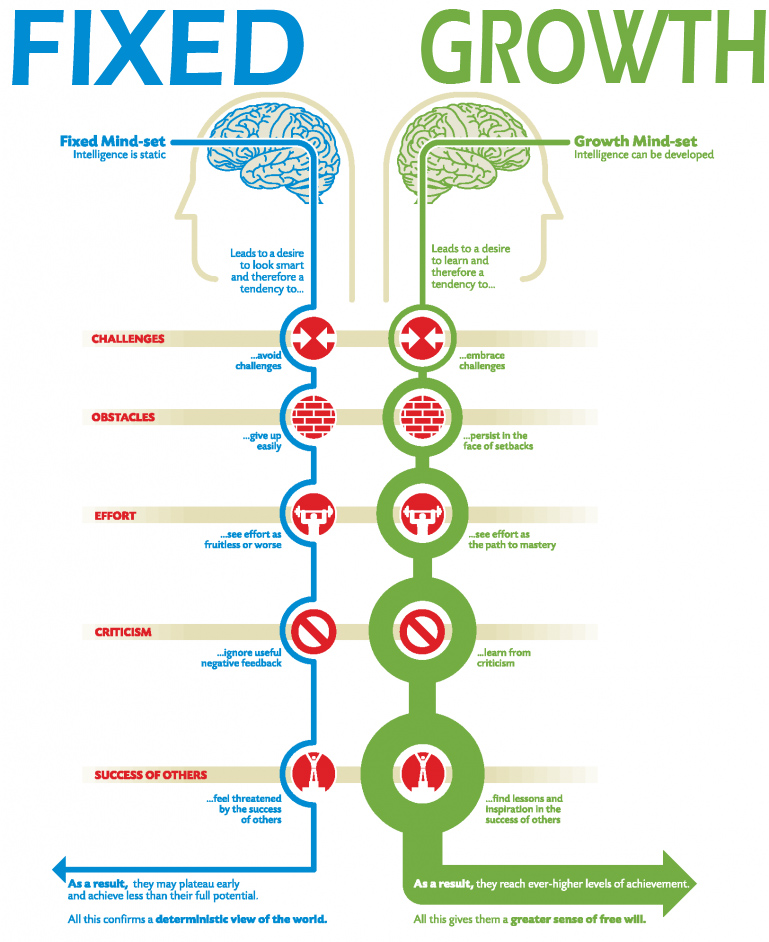 Changing our Mind-Set
Carol Dweck says we need to develop a growth mind-set
5
Some of us....
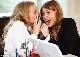 Focus on the PAST: What were they saying about me? What should I have done differently? 
Focus on the FUTURE: What will happen next? How will I cope if....... What happens if.......
The plane crashes      

There is a traffic jam and I am late for work
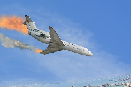 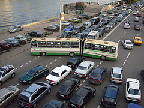 6
Mindful Breathing
Your teacher will take you through a breathing exercise

Video https://www.youtube.com/watch?v=Uxbdx-SeOOo 4-7-8 breathing
https://www.youtube.com/watch?v=5PIBMLvcAzc
7